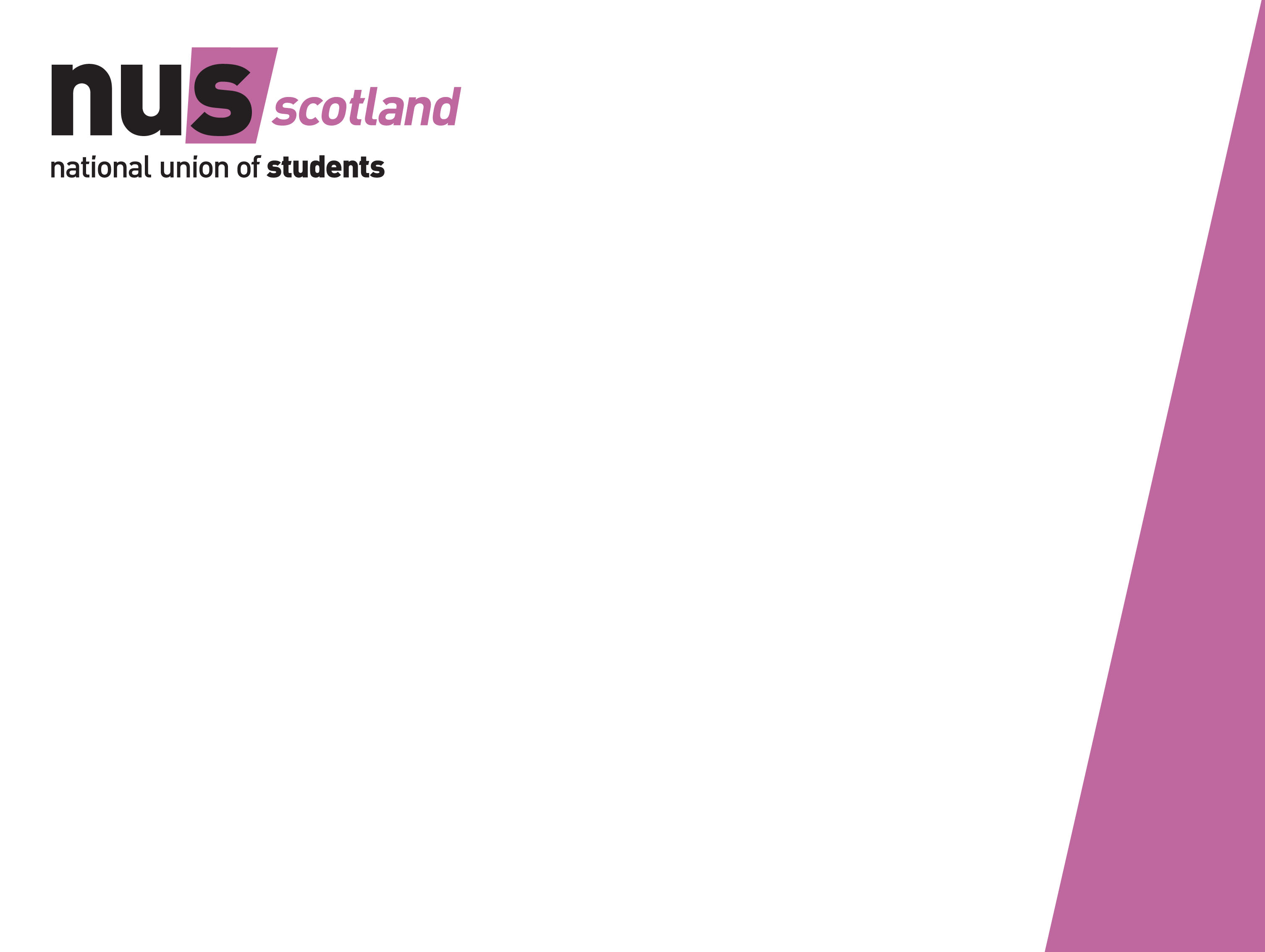 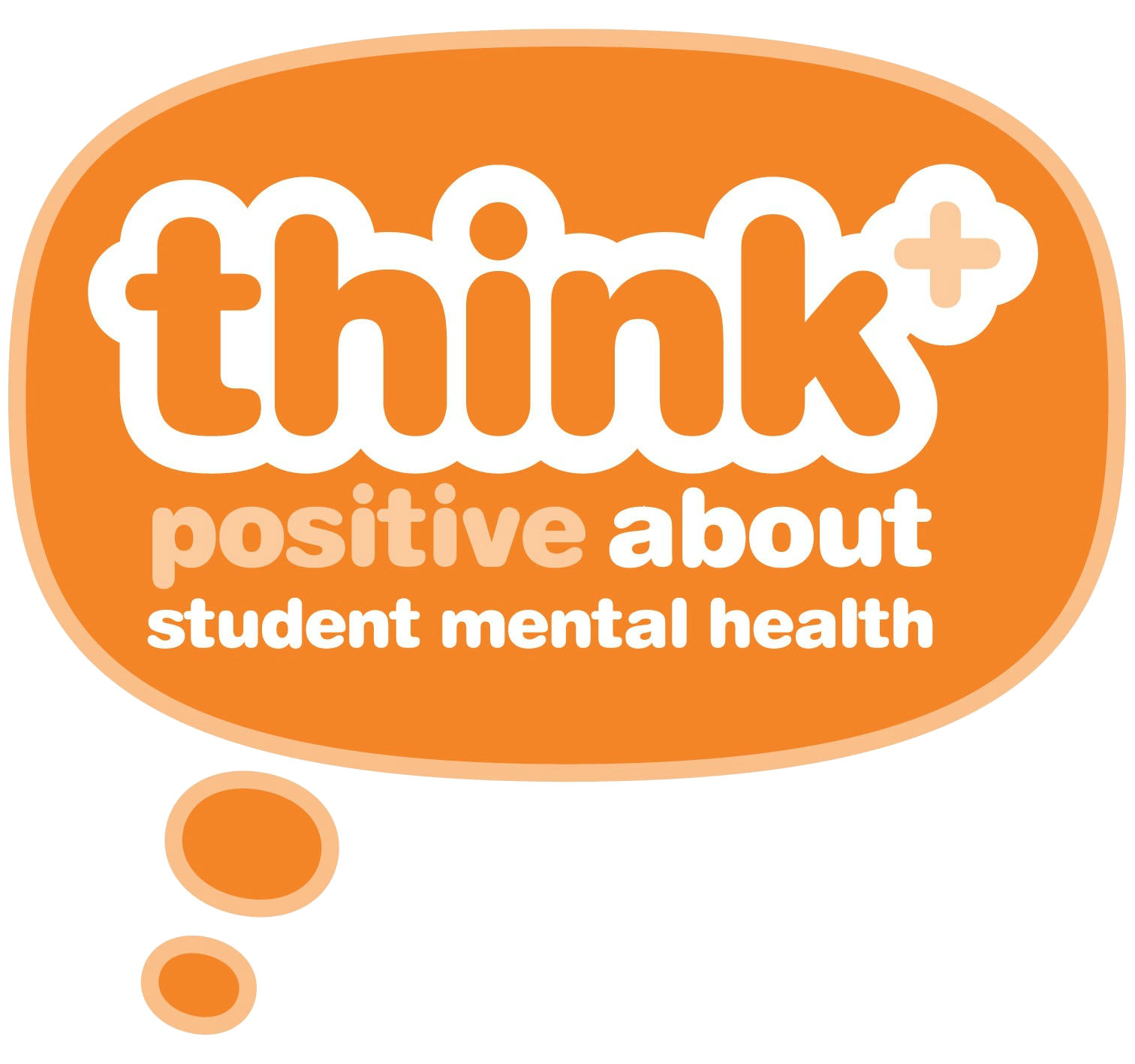 Think Positive
Ending Stigma and Discrimination and the Student Self-Management Project.
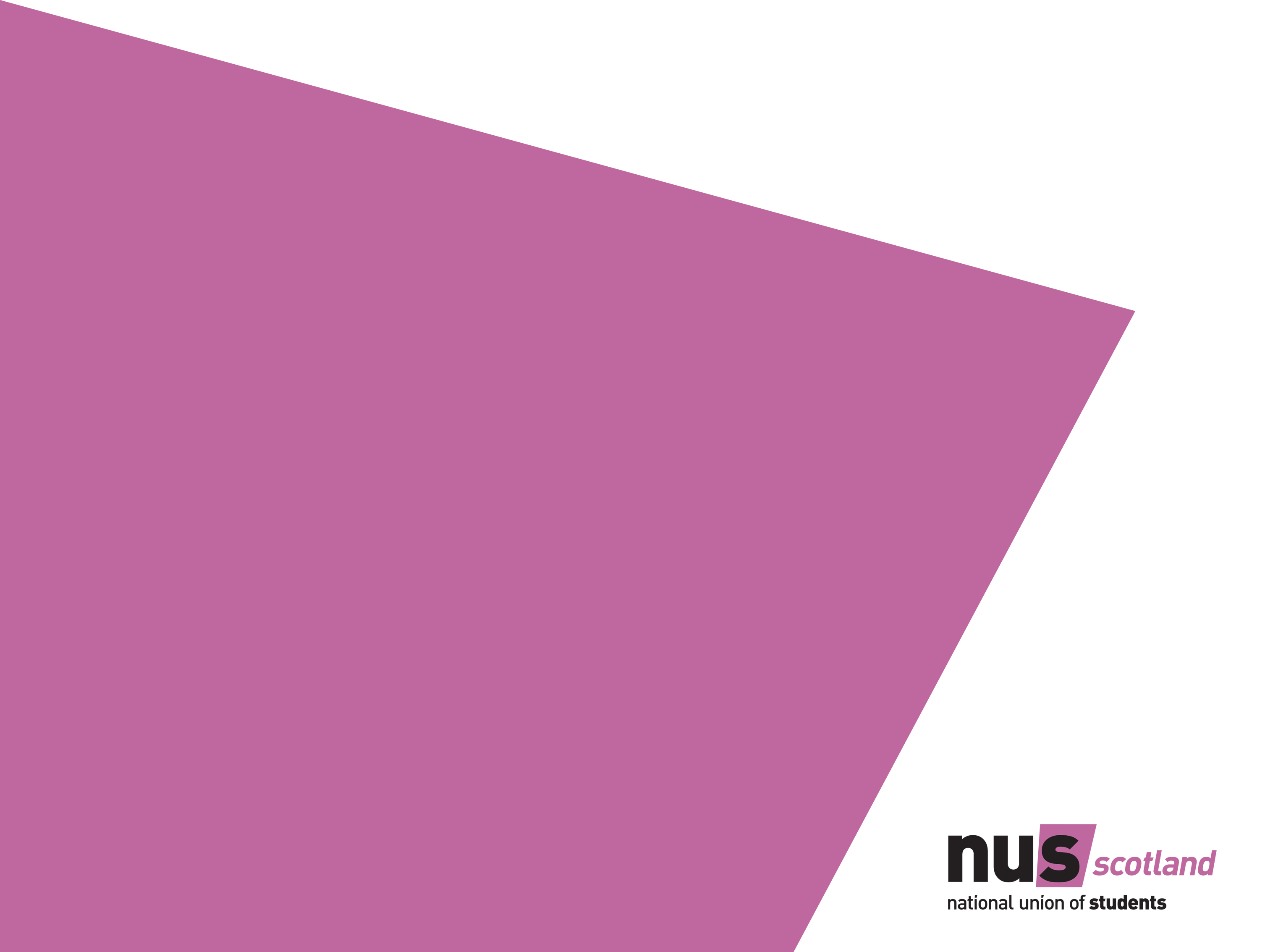 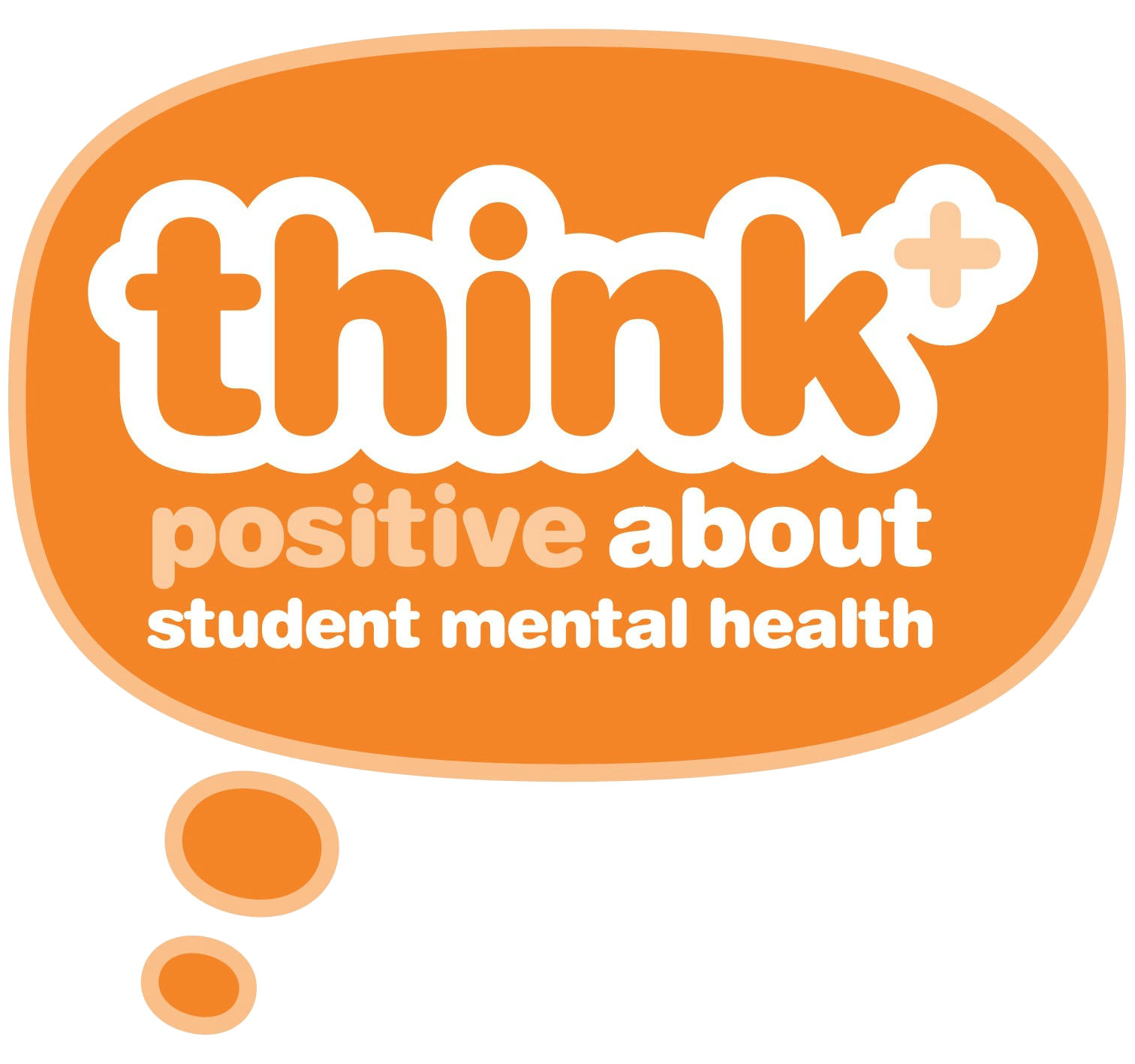 What we do:

Think Positive is a Scottish Government funded student mental health project at NUS Scotland. The project works to improve student mental wellbeing and tackle the stigma attached to mental ill health.
[Speaker Notes: Think Positive- Ending Stigma and Discrimination and student self-management project
 
What we do- a Scottish Government Funded student mental health project led by NUS Scotland. 
 
Think Positive works to tackle the stigma around mental health]
Ending Stigma and Discrimination
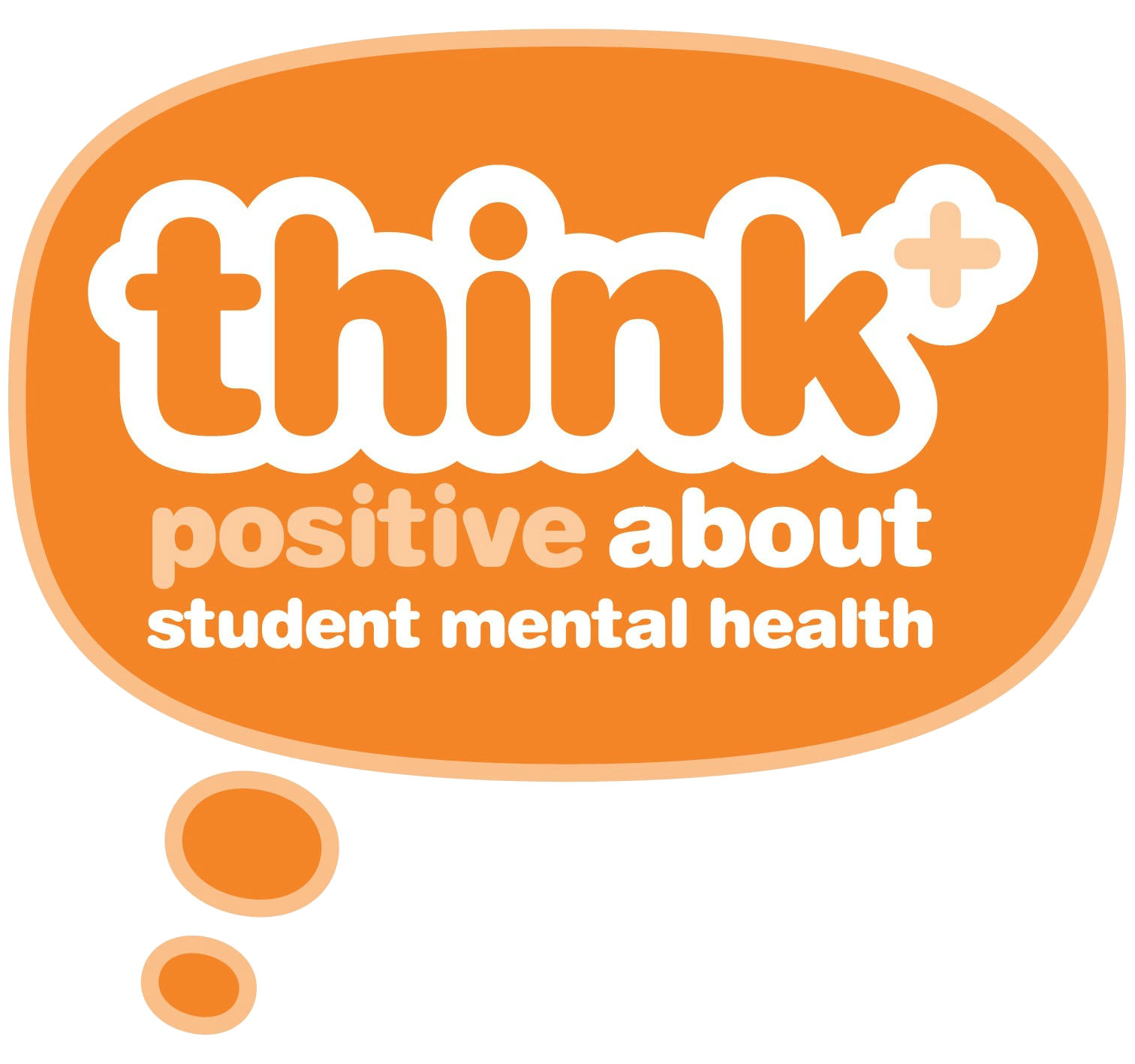 What’s it all about?
Working with students across Scotland we know that stigma and discrimination at universities and colleges is something that happens too often.
[Speaker Notes: We do this through conducting research- by asking real life students how these issues affect them, supporting policy and sharing good practice, training and creating networks and events like this one.]
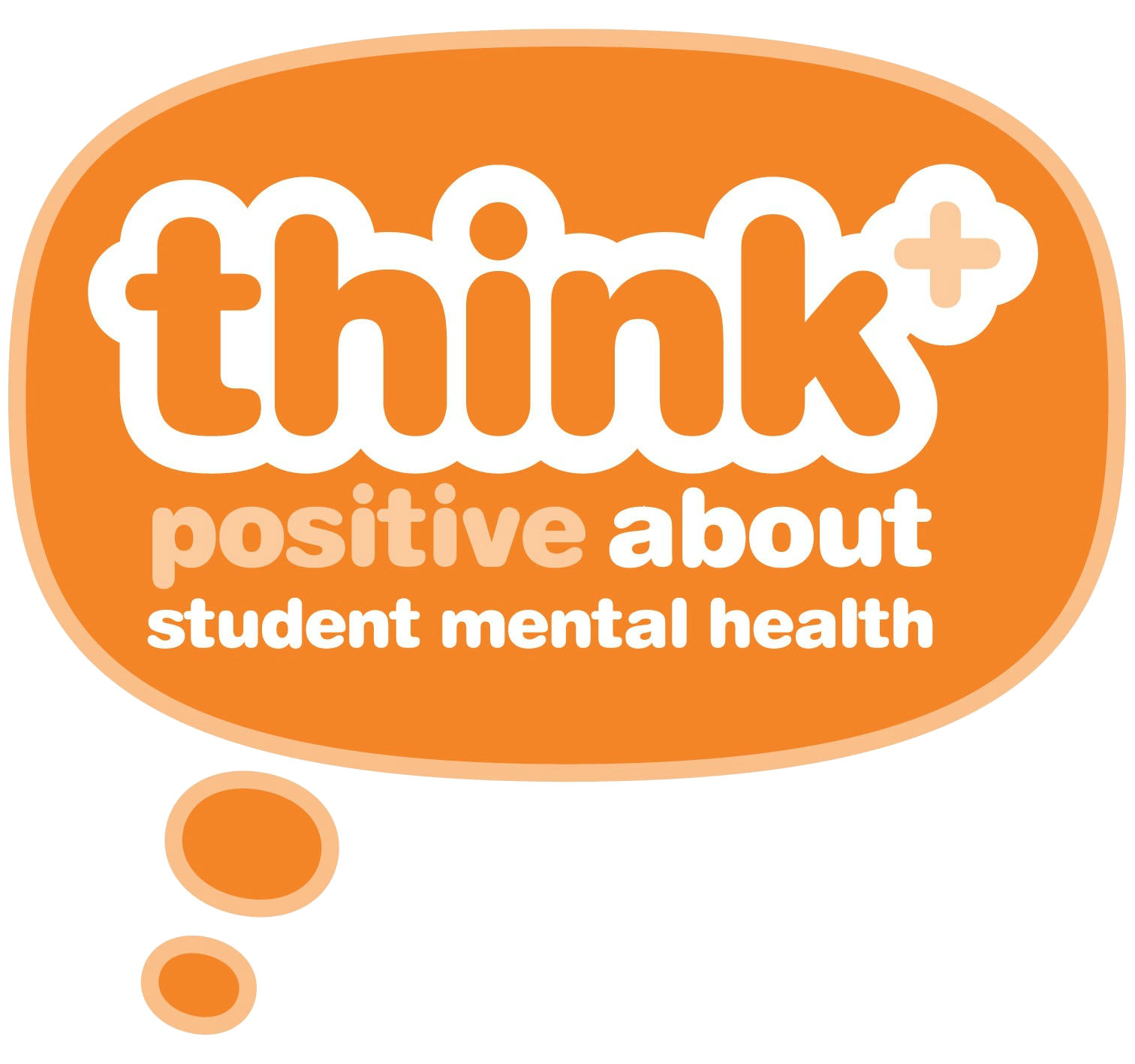 What we did
We asked students:

Have you been treated unfairly due to your mental illness?

What happened?

How did this impact on your life?
[Speaker Notes: By asking students, we found out that stigma and discrimination happen too often. What is stigma? Labelling, prejudice often leading to negative stereotyping and discrimination. 
So Think Positive did a survey- asking students if they had ever been treated unfairly due to their mental health, what happened and how did this impact on their life.]
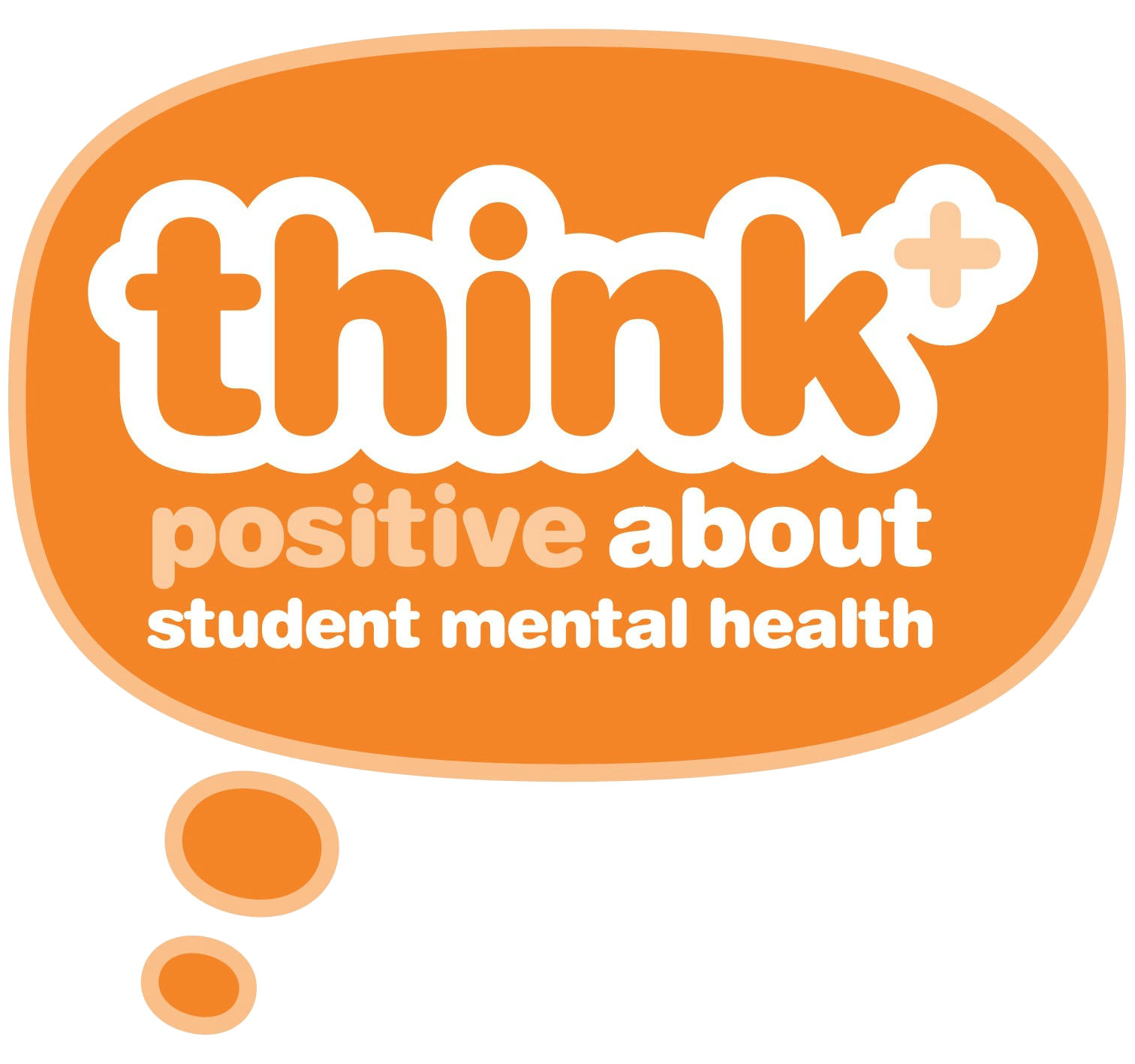 We discovered
Students who had been refused time off to attend therapy or other appointments associated with their mental health
Other inflexible approaches were noted- ultimatums and long processes to “validate” absences
Discussions about mental health not welcomed 
Little or no attempts to make reasonable adjustments for those experiencing difficulty
[Speaker Notes: We heard stories of people who had been refused time off to attend therapy appointments, students who had been effectively told “sort it out or don’t return to class”. We heard that discussions around mental health were not welcomed and that on many occasions little or no attempts were made to accommodate reasonable adjustments.]
The impact of Stigma and discrimination
Worsen mental health problems 
Delay in seeking help/treatment and recovery
Lower attainment
Not completing courses
Unemployment
Relationship breakdown
Poorer housing
Social isolation
Poorer physical health
The impact
Too embarrassed to go back to classes
Having to argue was exhausting on top of illness
Made me feel even weaker than I already felt
I had headaches, stomach pain, stress
It was stressful not being able to complete work on time and not being allowed an extension
[Speaker Notes: Too embarrassed to go back to classes
Financial pressure from paying for exams 		
Doing badly in modules 
Feeling their illness was a personal weakness
Stress of not being able to complete work on time, not being allowed an extension
Having to argue was exhausting on top of illness            
Increased self stigma 	 
Feeling demoralised & humiliated
Worsened mental illness
Headaches, stomach pain, stress
“Made me feel even weaker than I already felt”
Leaving university and not feeling able to return in future]
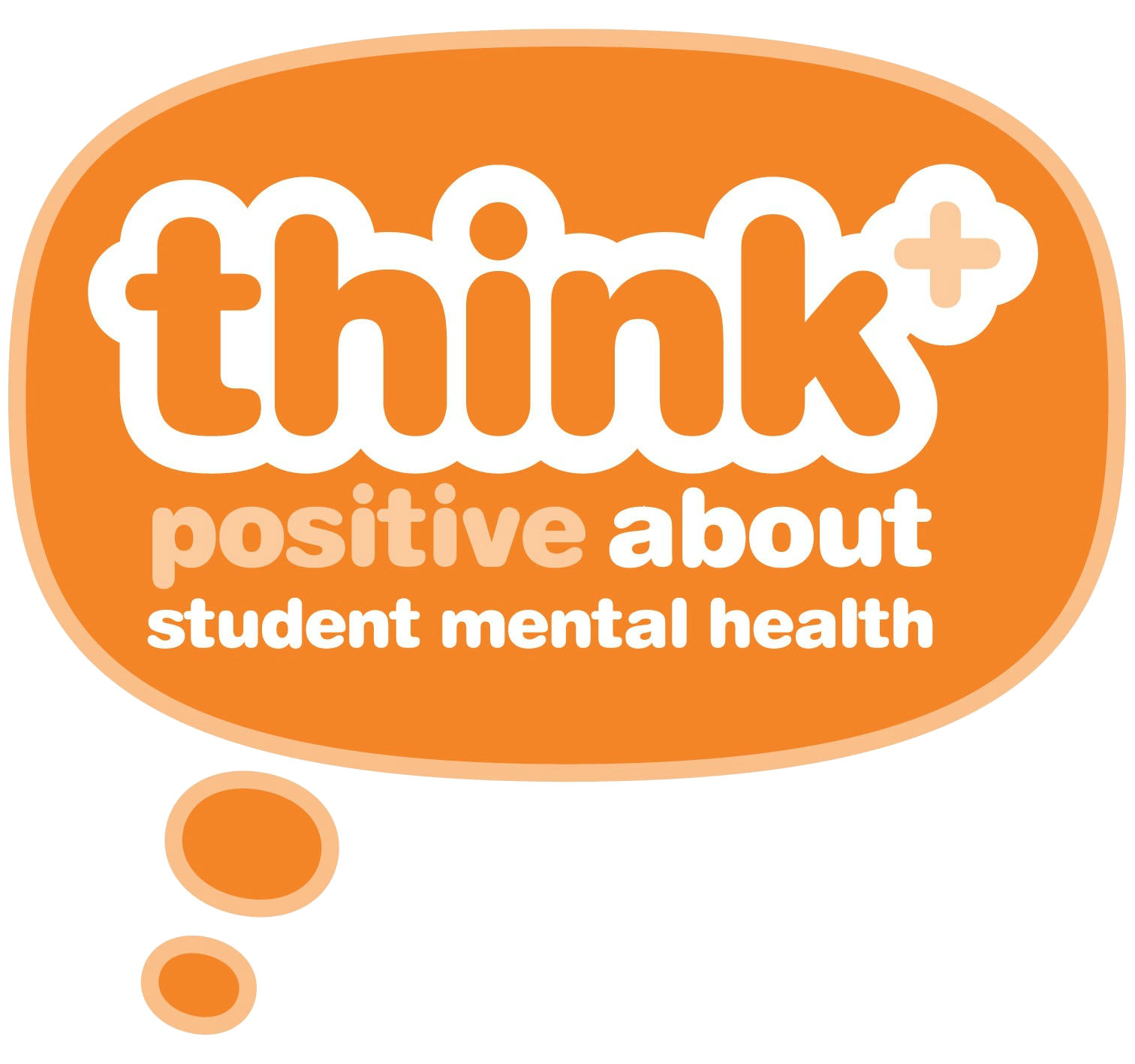 What we did
Taking this information:
We created a guide for staff and students to recognise discrimination, understand equality and become aware of the steps to make reasonable adjustments

Mental health conditions lasting or those expected to last 12 months or more are considered a disability and protected under the Equality Act and therefore accommodating reasonable adjustments is a legal duty
[Speaker Notes: So we put this information into a guide which is available on our website and shared it with students and staff. We were able to challenge the thinking of some staff we spoke to who agreed that it was easy to miss the signs of a student in distress or crisis and they may have inadvertently acted in a similar way to the examples in the guide.]
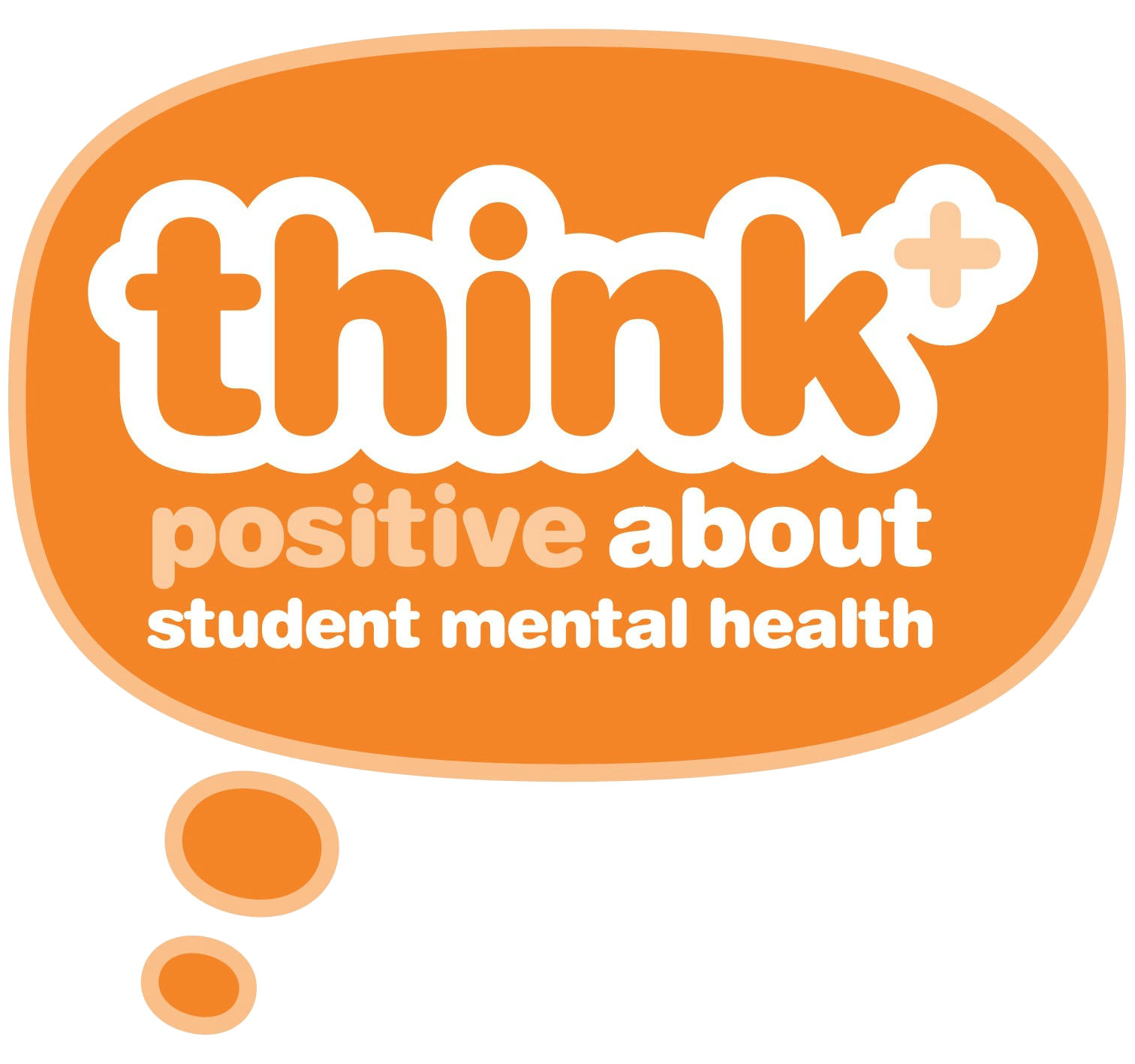 Self-management Project
We also wanted to look at how students self-manage their mental health and what helps and what hinders them doing so.

We surveyed 50 students and carried out workshops with 30 to find out what worked for them. This also allowed us to pick apart the various factors which can have a negative effect on students mental health and wellbeing and thereby their ability to participate fully in student life.
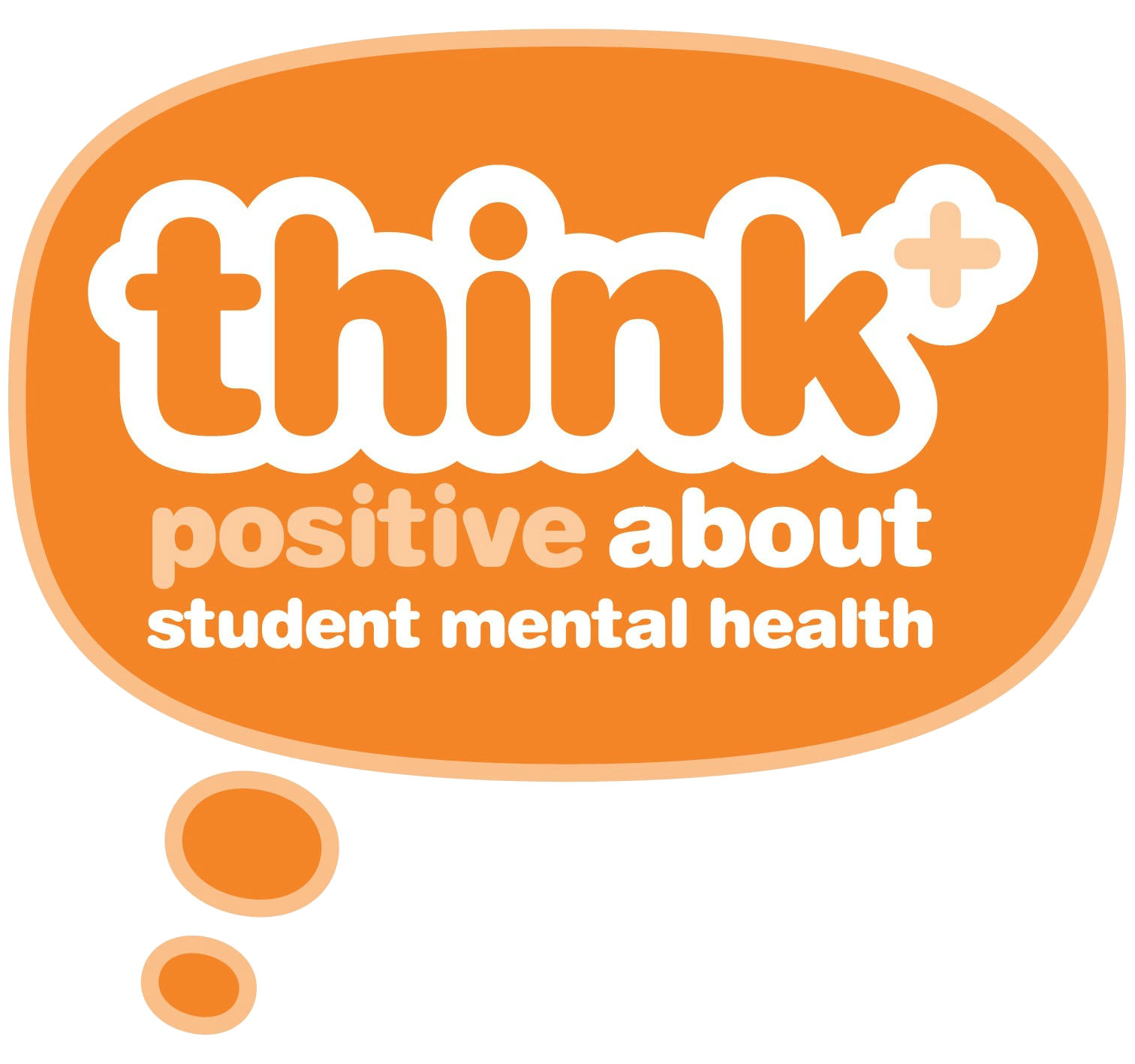 What helps and what doesn’t
Friendships
Extracurricular activities
University/college formal supports
 Routine, including eating and sleeping
Supportive and understanding staff 
Organisation and planning well
Flexibility in course structure 
Interest in subjects studied
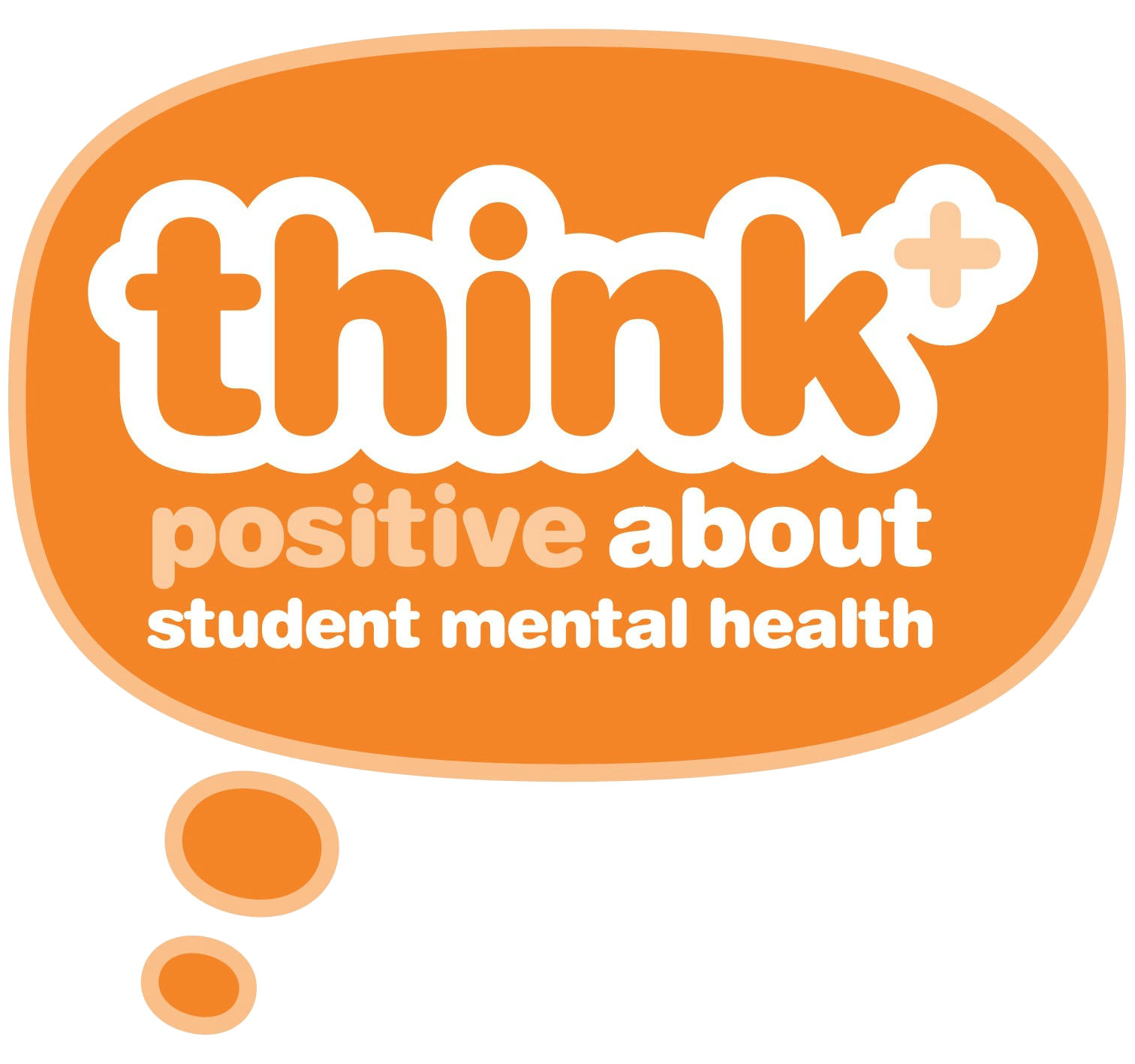 What helps and what doesn’t
Managing time
Exam or assessment stress
Loneliness
Housing/accommodation issues
Finance issues 
Issues related to sleep
Bullying 
Stigma and discrimination
Friendships 
Extracurricular activities
University/college formal supports
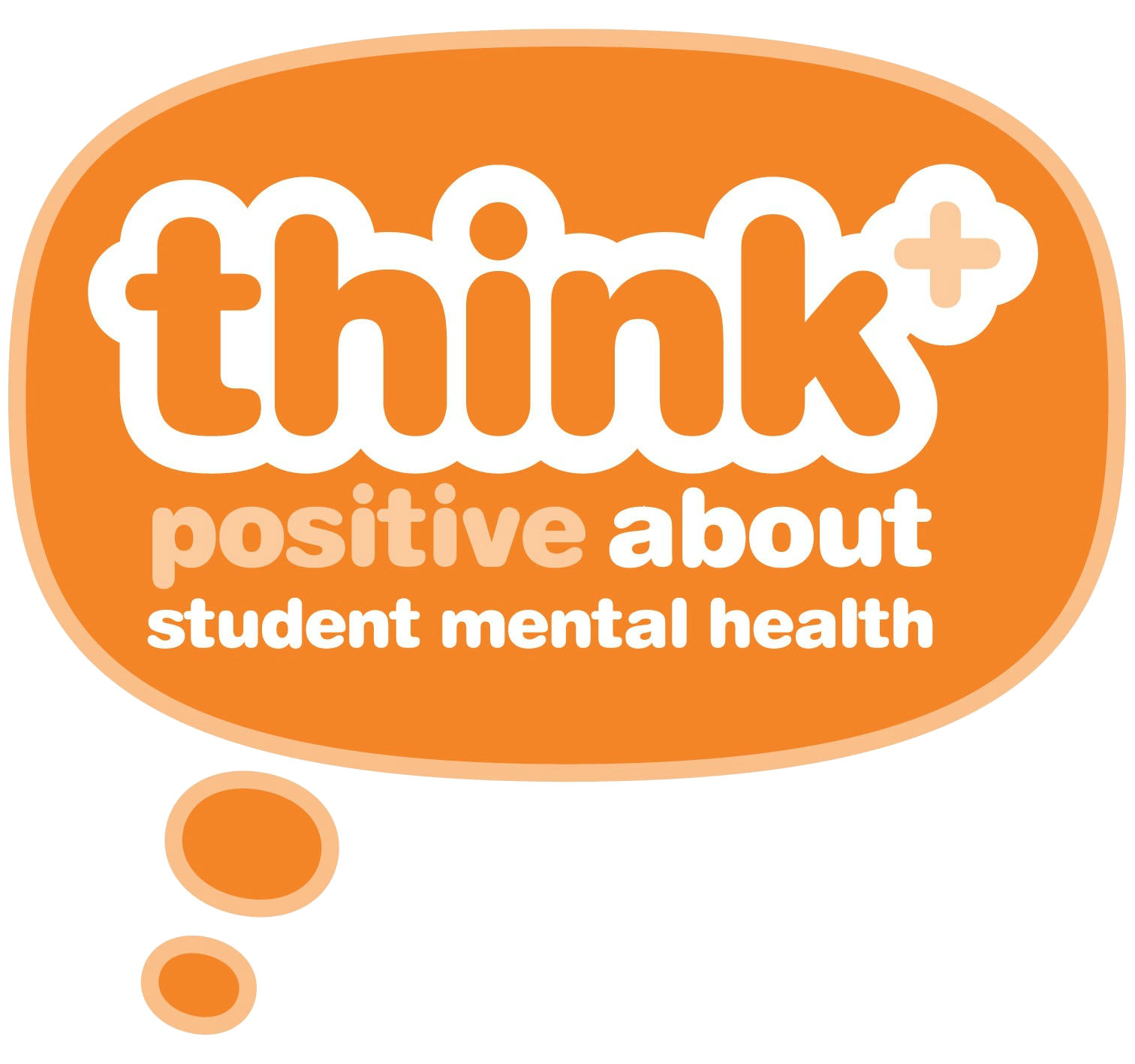 Case Study
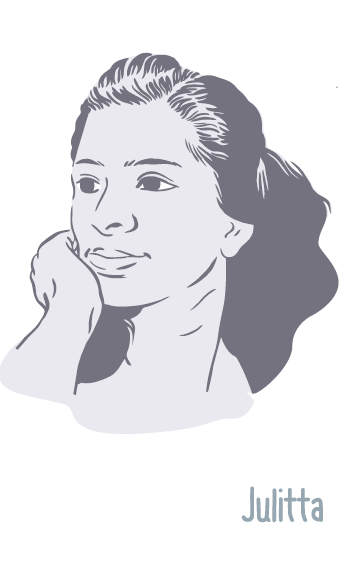 This case study highlights stigma, discrimination and self management
[Speaker Notes: These case studies are directly from students experiences  (anonymised)
In small groups discuss – what themes come up most? 
What can we all do to stop these experiences being repeated?]
What can you do?
Make a commitment…

Think about what you can do to end stigma and discrimination in your university or college?

What is already in place?
Can you challenge people who make stigmatising comments?
Do you recognise the signs of distress?
[Speaker Notes: Know what is in place at your university or college to support students
Challenge colleagues & students on stigmatising comments
Find out what training is available if you feel you need more information and skills
Learn signs of difficulties & distress and be confident asking students about them]
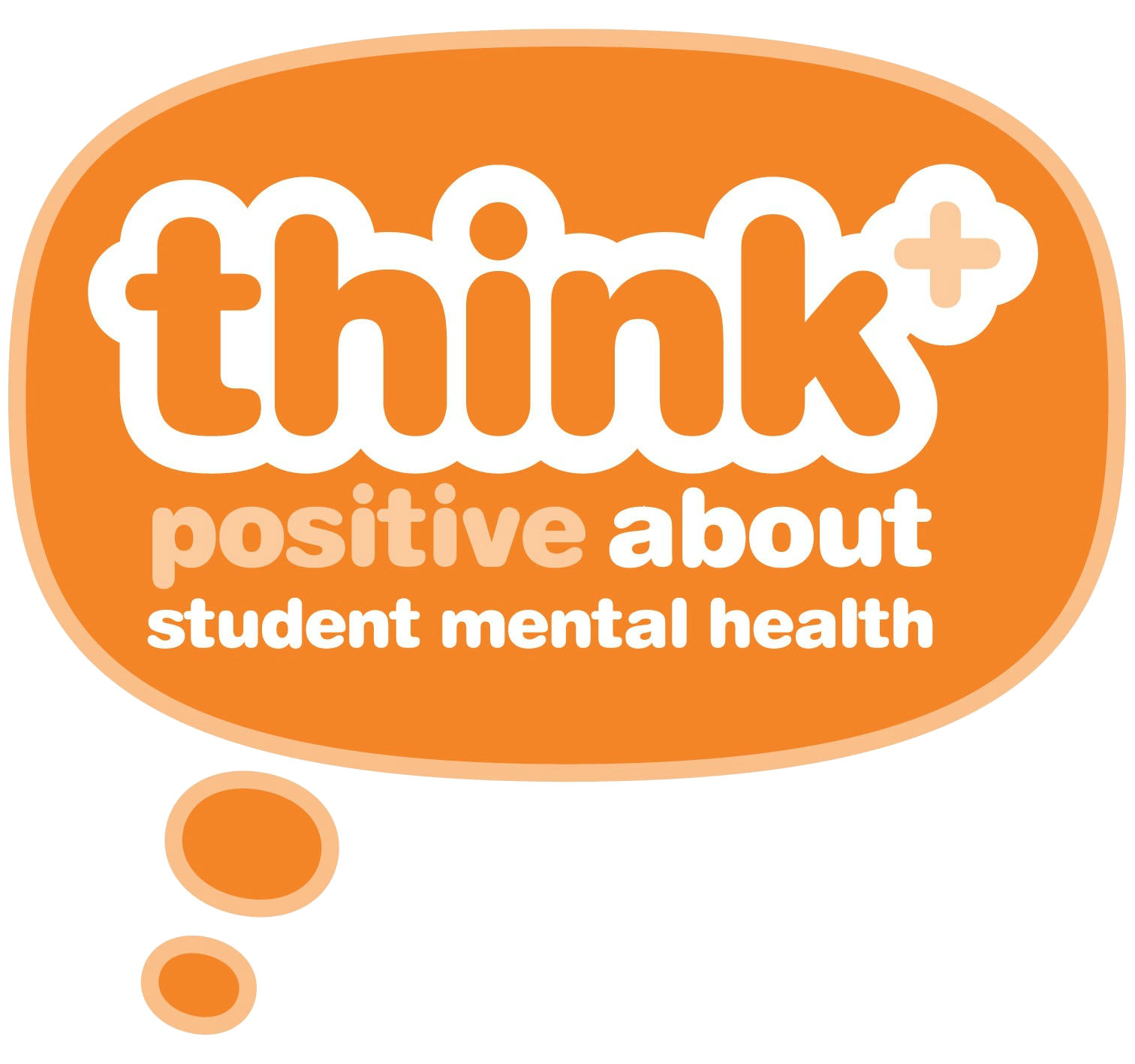 Resources
Visit our new Think Positive website to find out more about our work and keep up to date with current projects. 

Think Positive About Student Mental Health

Here you will find links to our Ending Stigma and Discrimination and Self-Management resources.
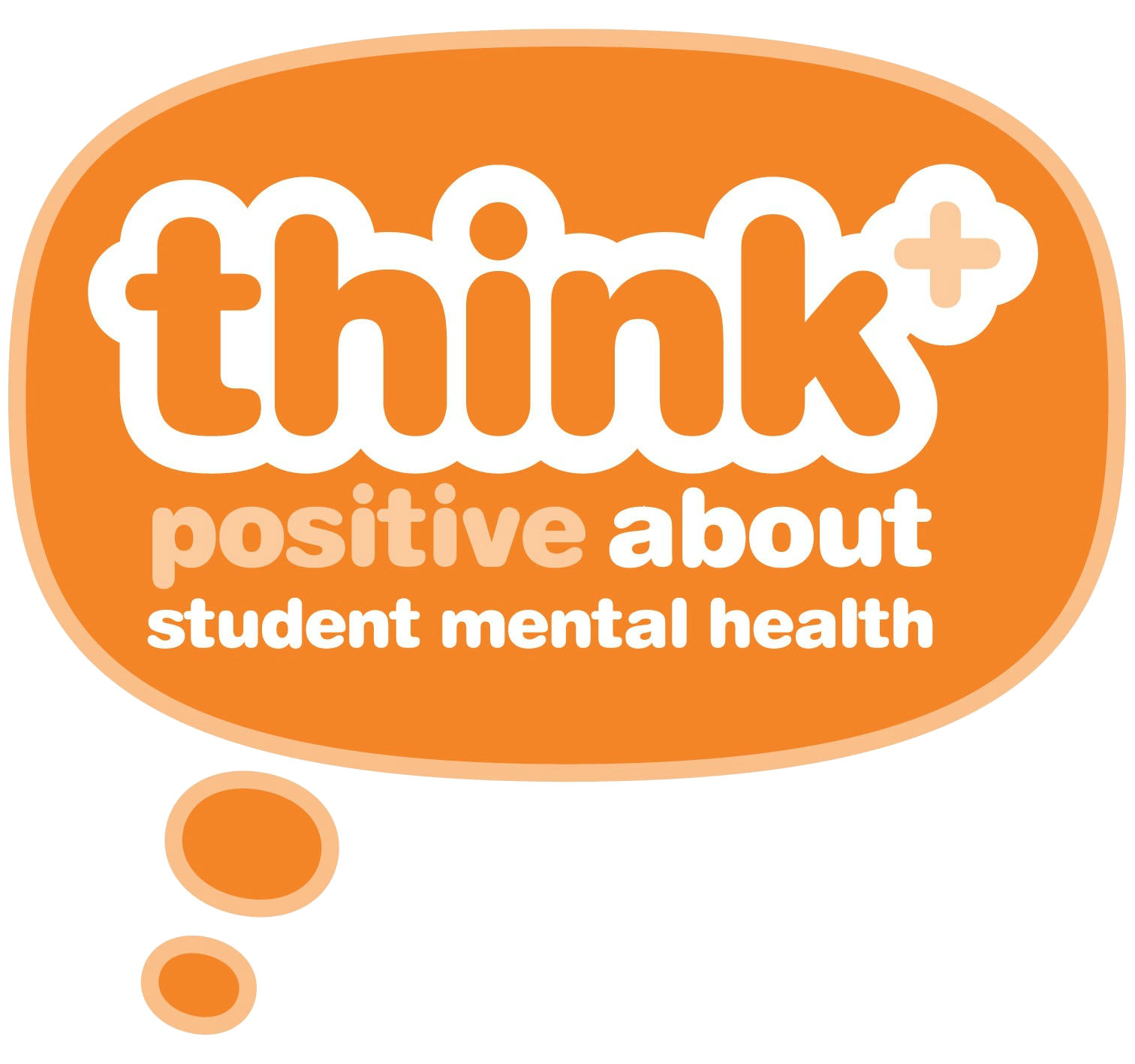 Thanks
thinkpositive@nus-scotland.org.uk